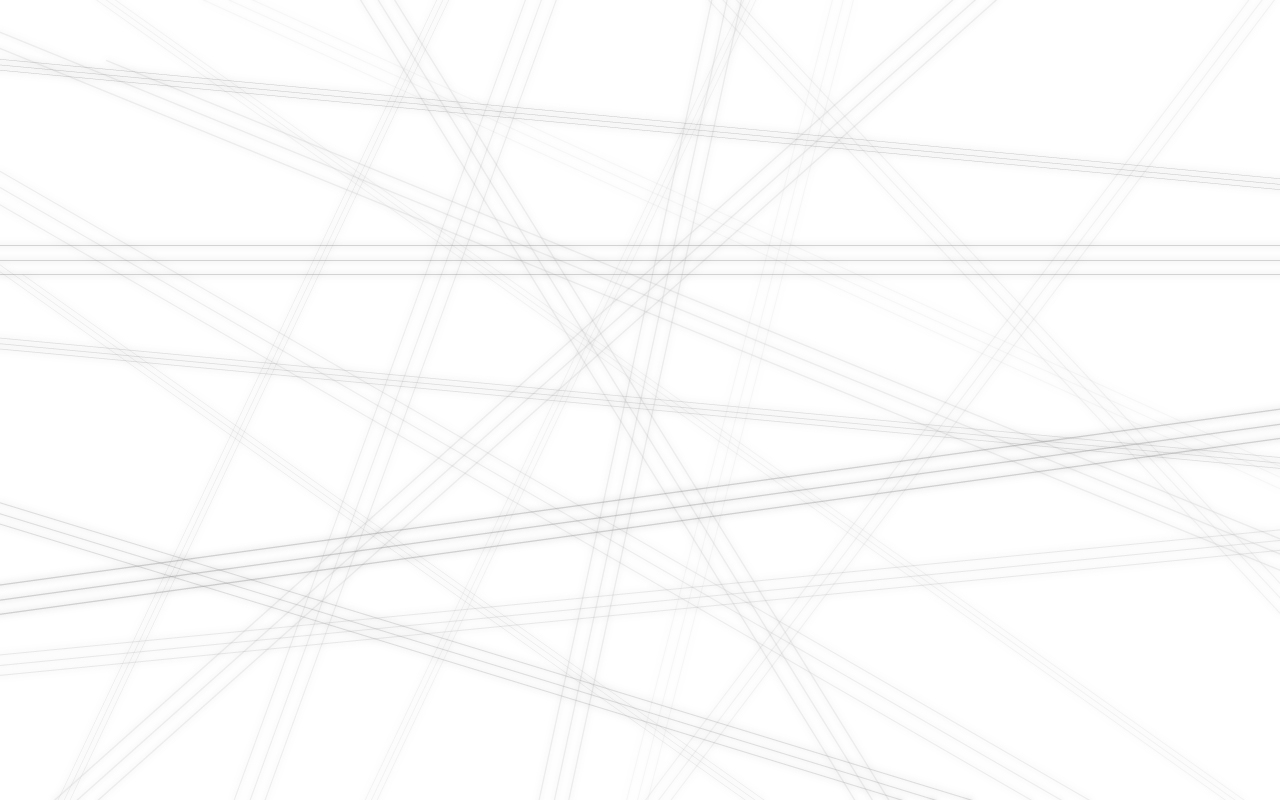 FROM GAPS TO CAPS - TASK B - Publicity


Anthony Jay, Head of Media & Communications
Council of the Baltic Sea States Secretariat





Project Kick-off Conference, 24 March 2015
Reykjavik, Iceland
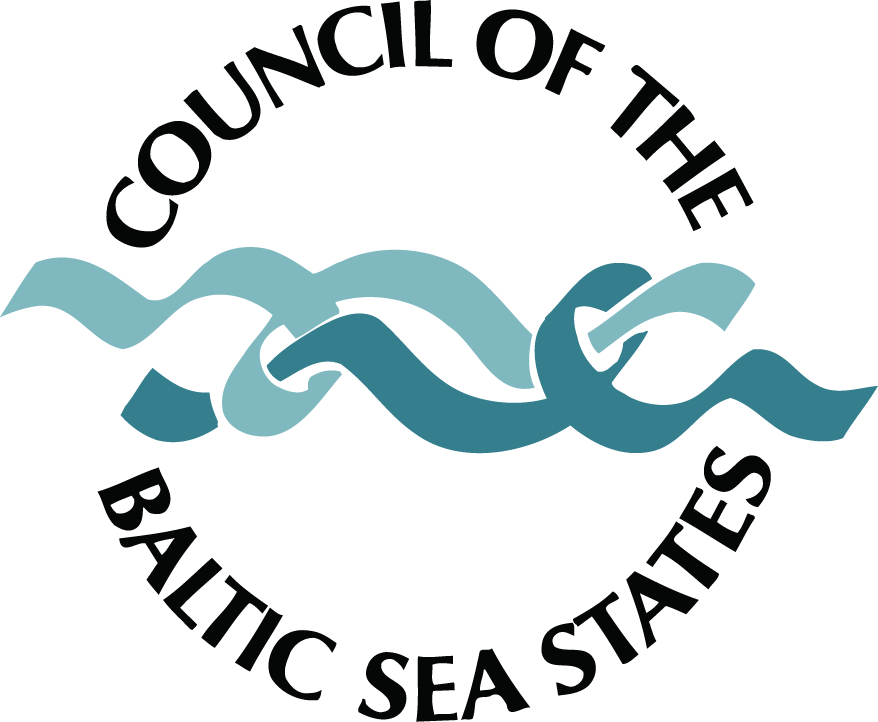 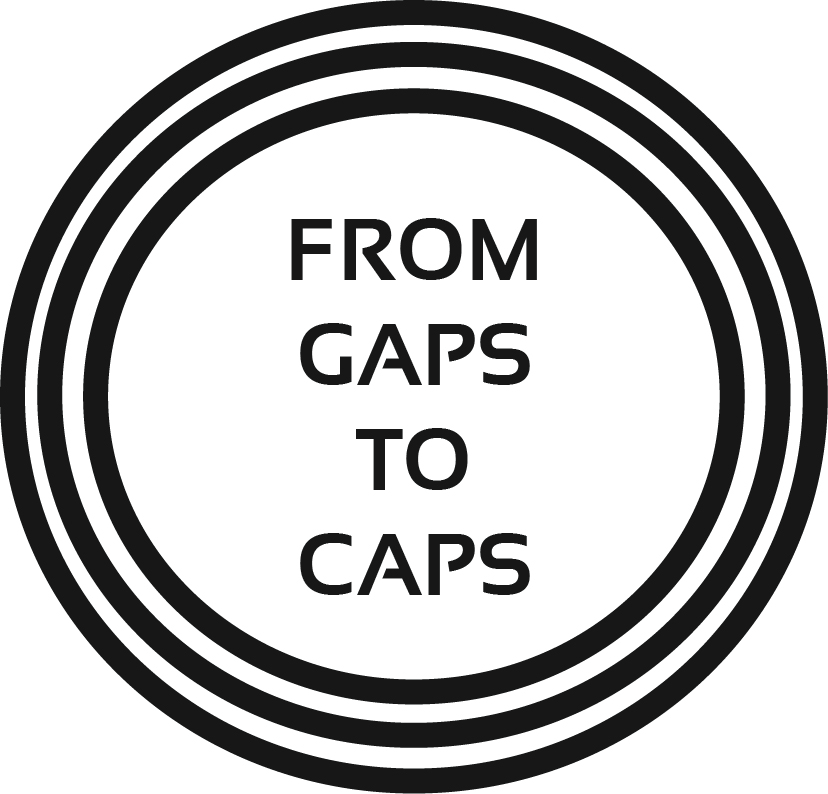 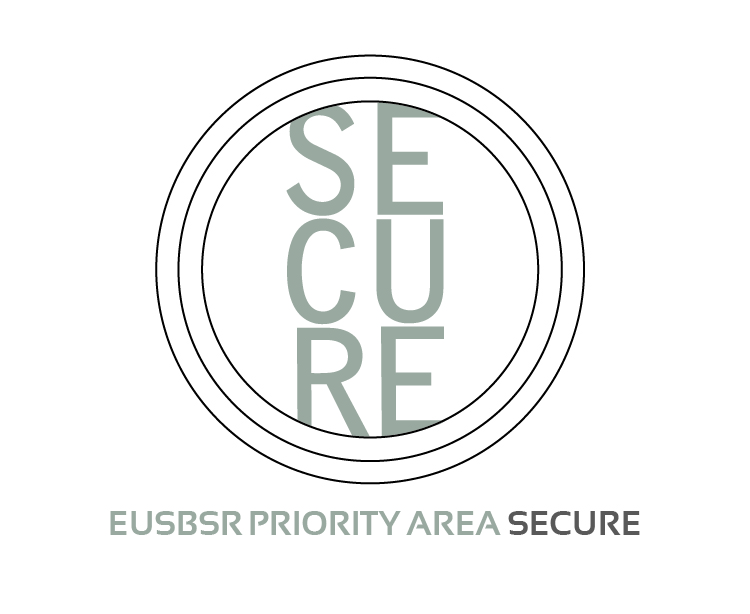 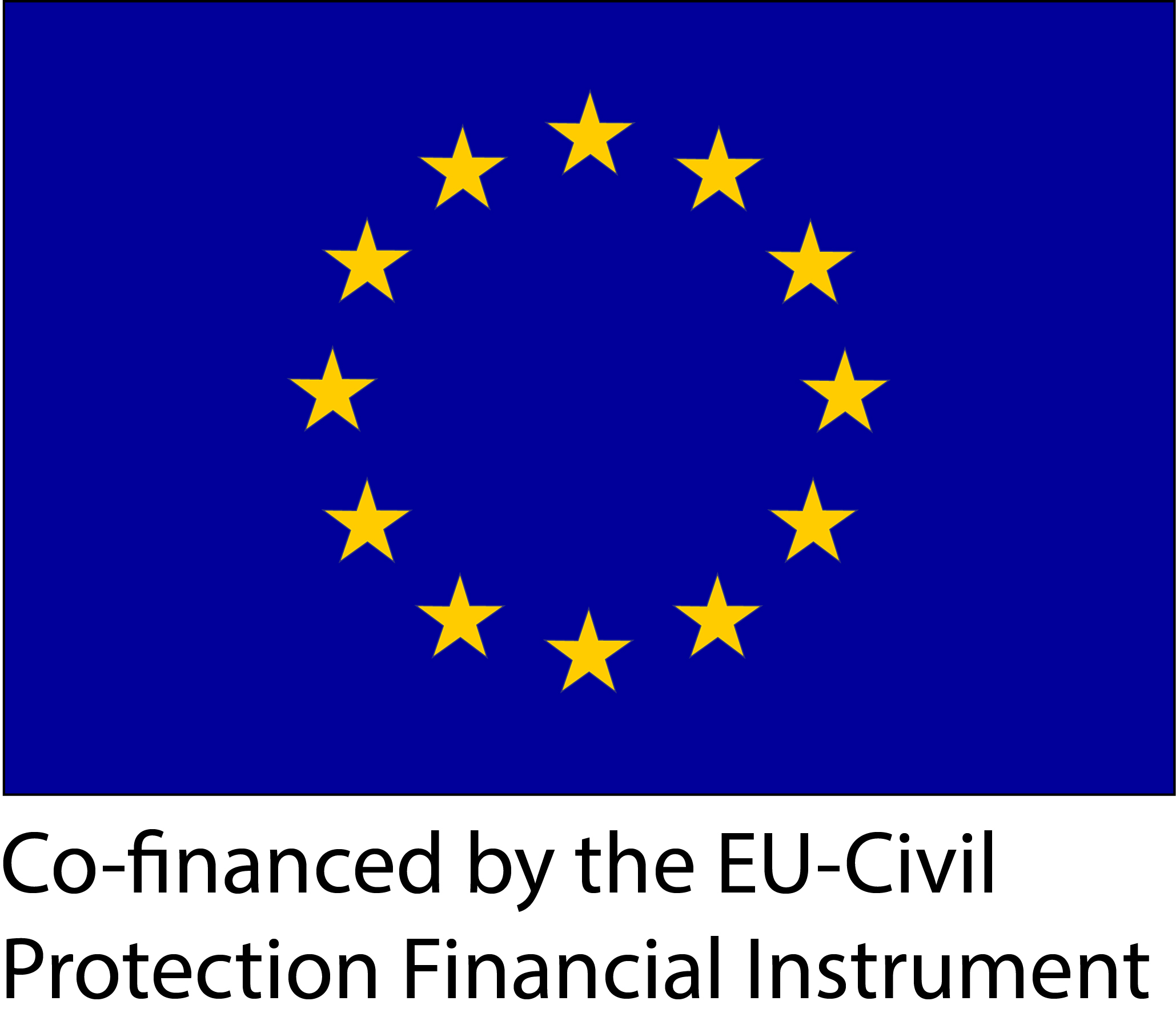 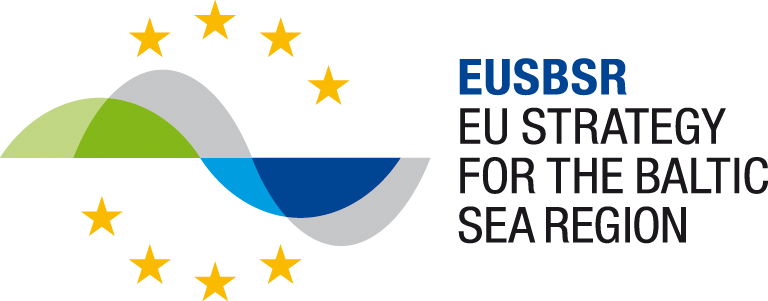 FROM 14.3 TO GAPS TO CAPS
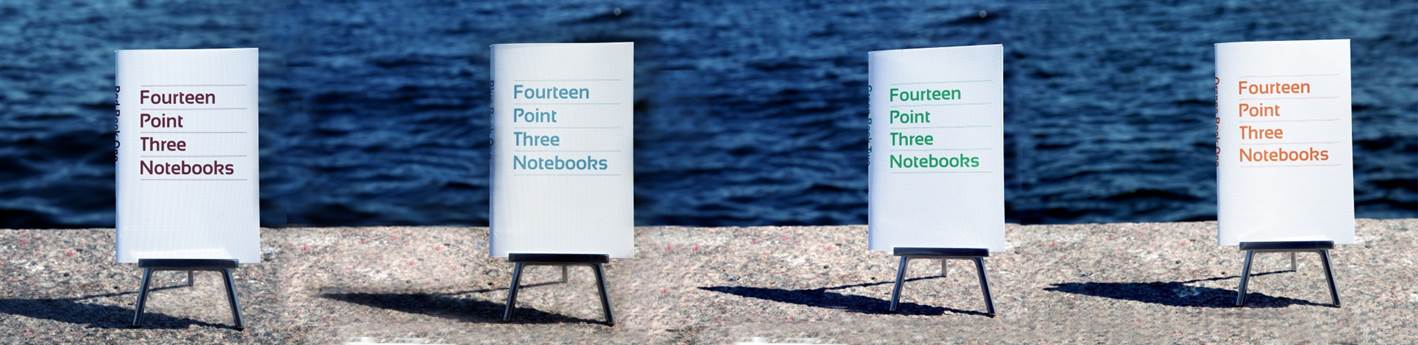 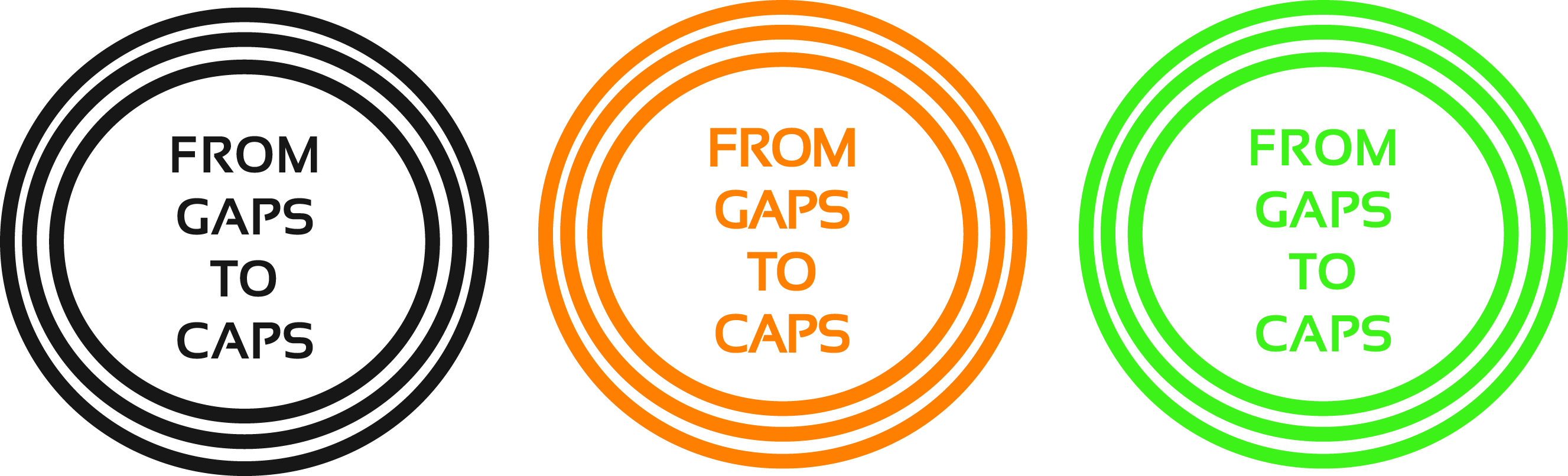 FROM GAPS TO CAPS, TASK B - Publicity
COMMUNICATIONS PLAN
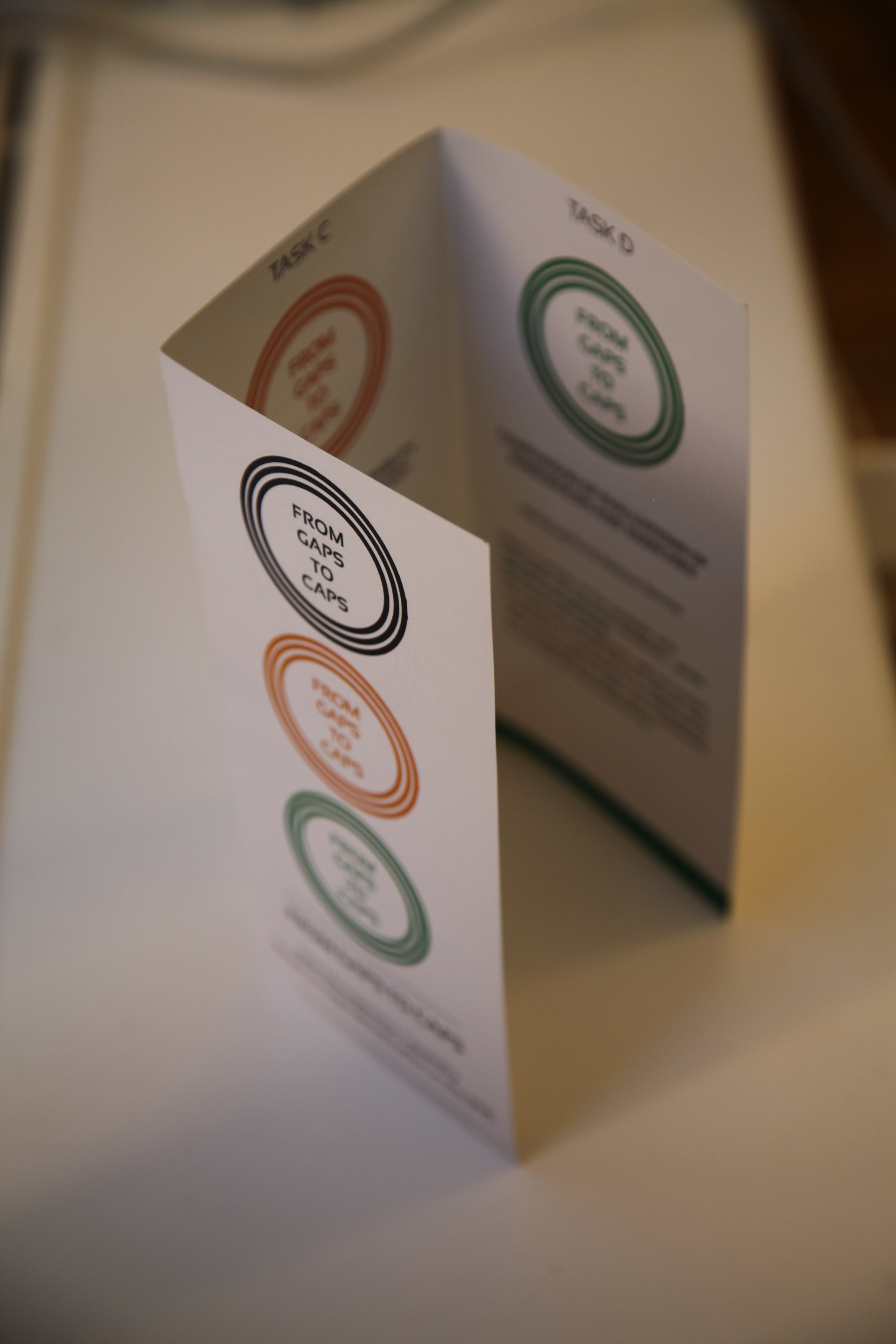 FROM GAPS TO CAPS, TASK B - Publicity
Phase 1: Creation of an Image
Develop Communications Strategy
Create Visual Identity
Establish Online Presence

Phase 2: Ensure Visibility
Website/Social Media
Presentations
Leaflet

Phase 3: Preparing Material for High Level Events
Press-Kit
Quick Screens
Info Pack
FROM GAPS TO CAPS, TASK B - Publicity
Phase 4 & 5: Documentation & Updating

Phase 6: Final Project Steps
Final Projects Steps
Final Conference

Phase 7: Post-Communication
Dissemination
Develop platform of Prevention Strategies
Compile Beneficiary Report
FROM GAPS TO CAPS, TASK B - Publicity
ONLINE PRESENCE
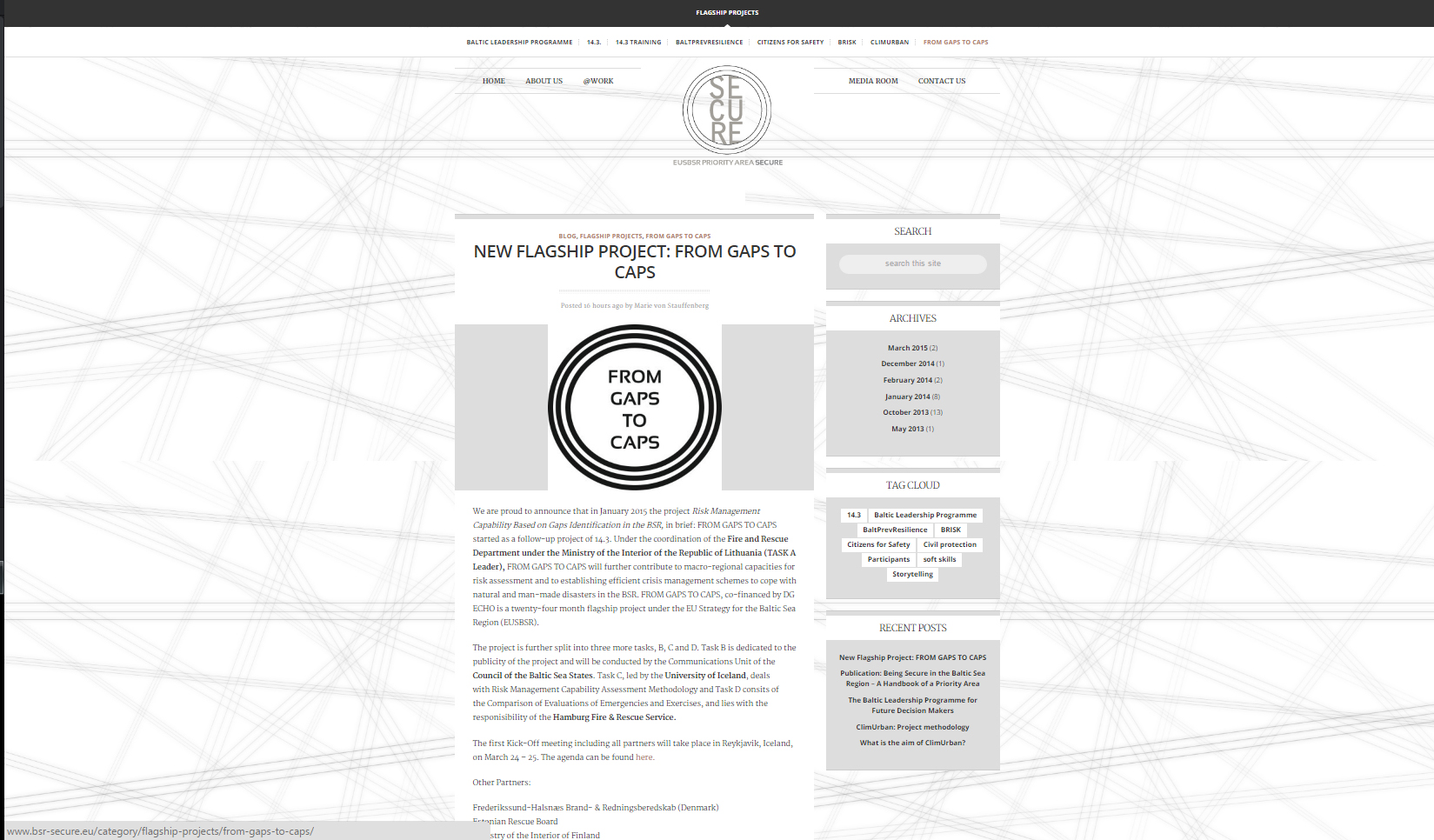 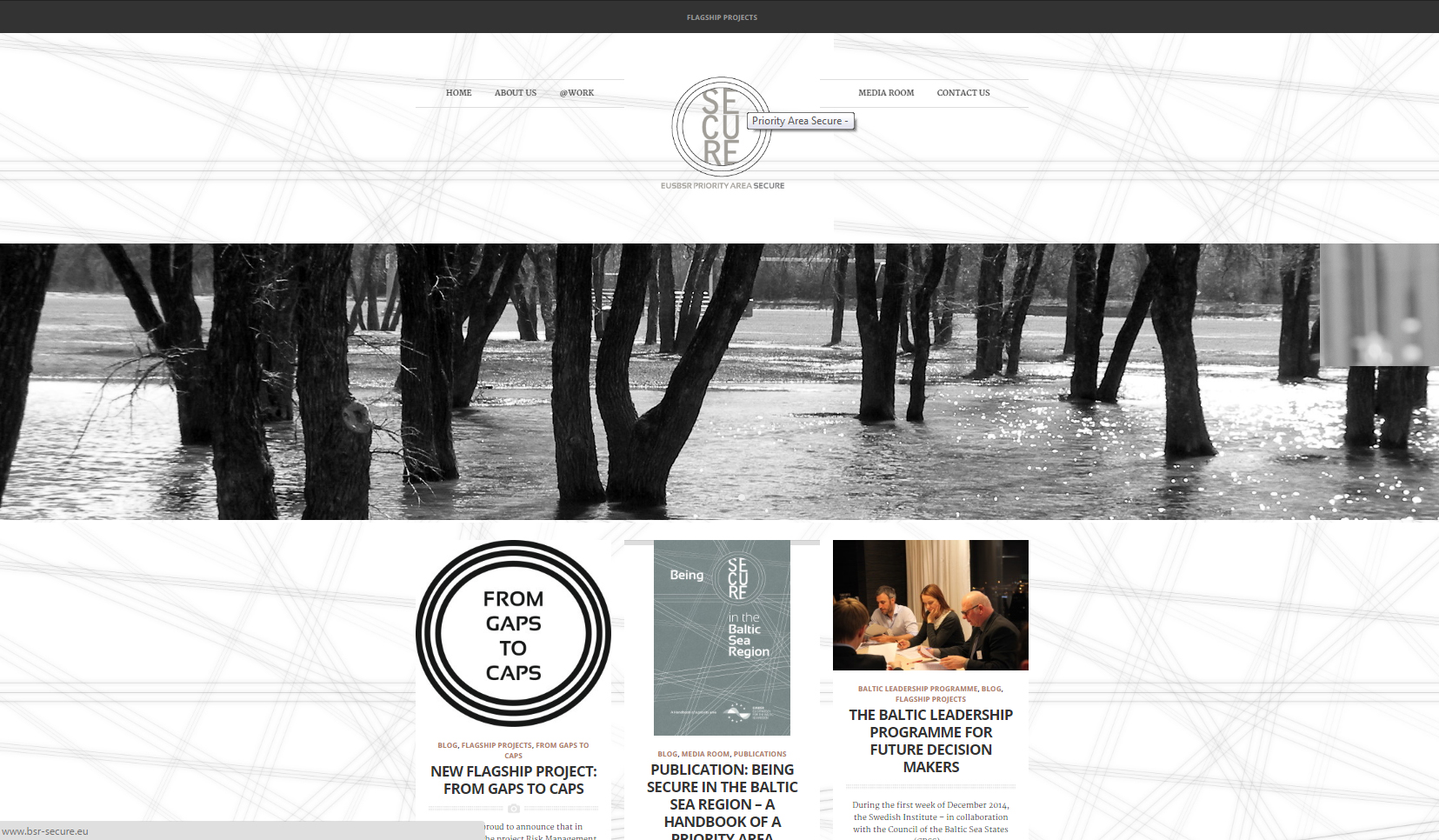 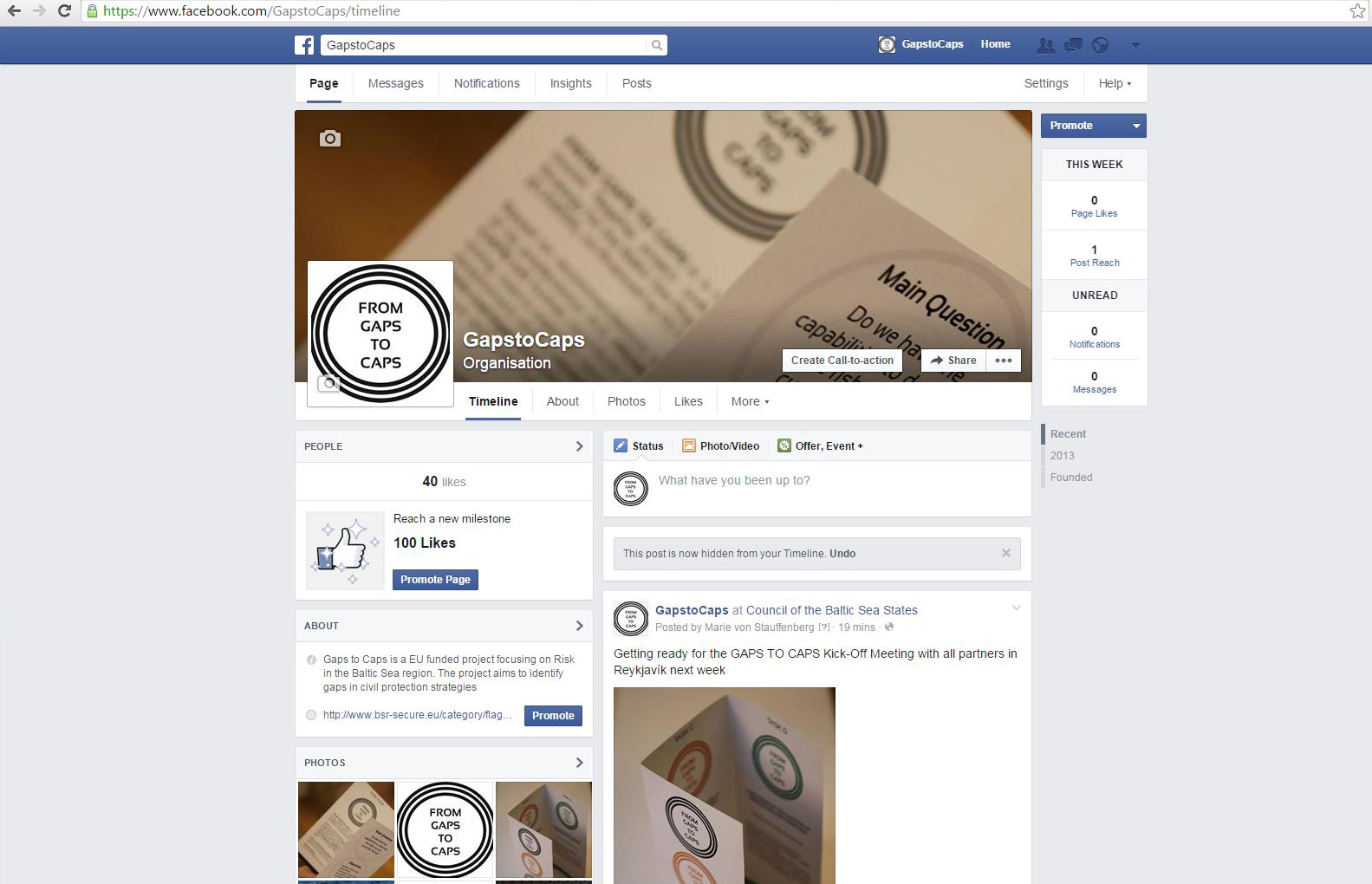 FROM GAPS TO CAPS, TASK B - Publicity
TASK CRISK MANAGEMENT CAPABILITY ASSESSMENT METHODOLOGY
FROM GAPS TO CAPS, TASK B - Publicity
TASK D– COMPARISON OF EVALUATIONS OF EMERGENCIES AND EXERCISES
FROM GAPS TO CAPS, TASK B - Publicity
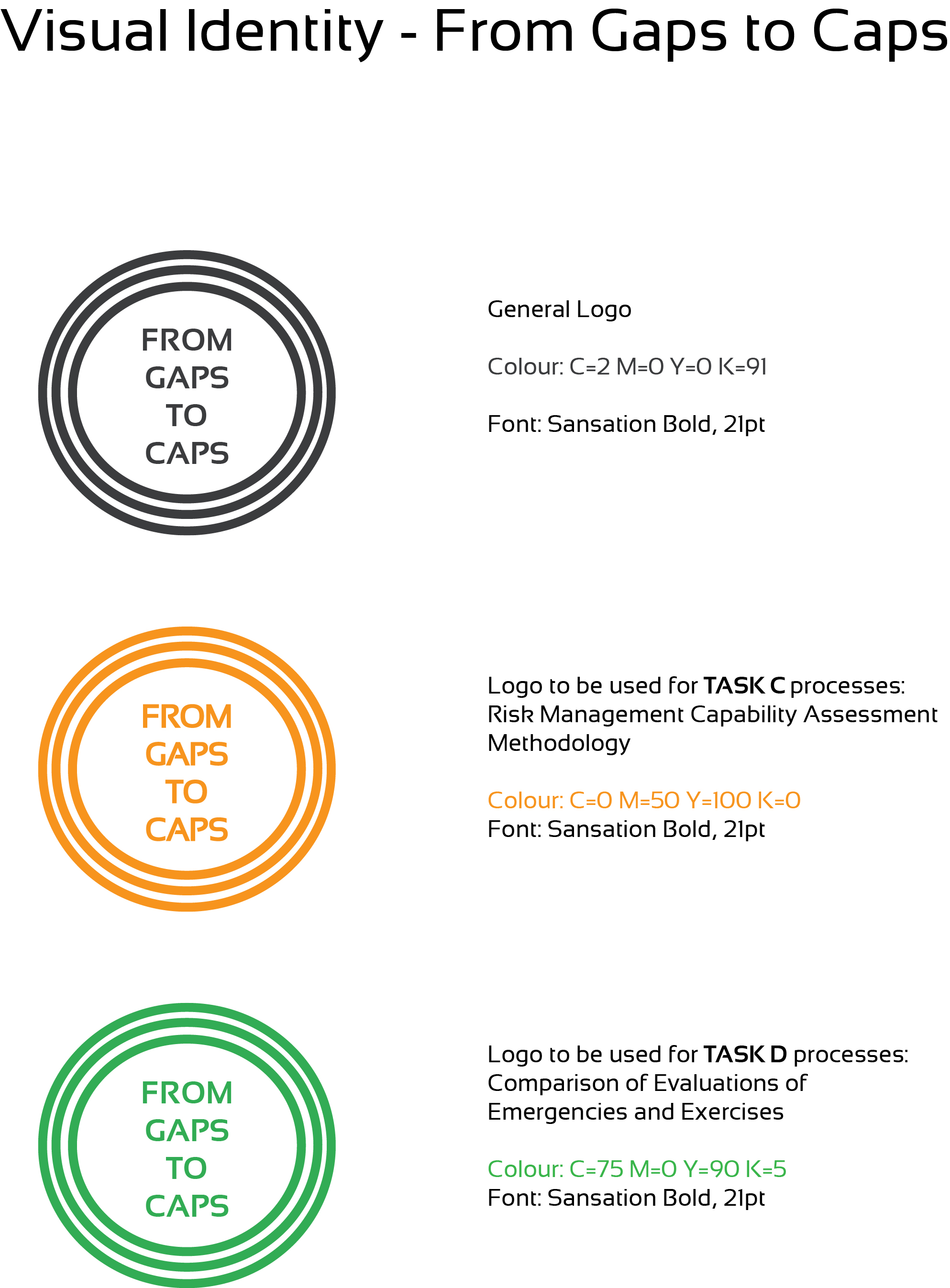 FROM GAPS TO CAPS, TASK B - Publicity
EXPECTED RESULTS
Enhanced capabilities of participating states for preparing and reviewing national capability assessments as well as national risk assessments for prevention.
Increased comparability between future national capability assessments around the BSR through the development of common frameworks and terminology for prevention.
FROM GAPS TO CAPS, TASK B - Publicity
EXPECTED RESULTS
Enhanced awareness of cross-border hazards among agencies responsible for national risk assessments and capability assessments in the BSR.
Enhanced awareness and understanding among the BSR states for the cross-border needs in case of complex emergencies 
Enhanced preparedness among participating states for responding to complex emergencies
FROM GAPS TO CAPS, TASK B - Publicity